Unit: Comparative Religions		Year: 7			Term: Winter	Name:__________________________
Represents the wheel of life, the 8 spokes represent the 8-fold path, the eight things' Buddhists should do achieve enlightenment.
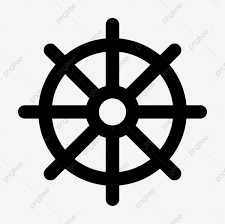 The central sword is the khanda and represents the power and oneness of God. The two kirpans are a reminder of the earthy duties and spiritual duties of a Sikh. The circle, the chakkar is a reminder that God is eternal, no beginning and no end.
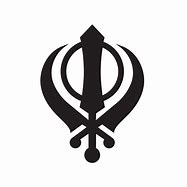 The empty cross is used by most protestant Christians who emphasise the resurrection of Jesus to save people from sin. The crucifix (cross with Jesus on) is often used by Catholics to remind them of Jesus’ suffering for their sins.
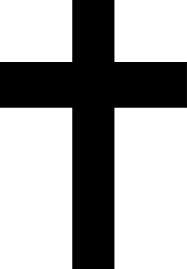 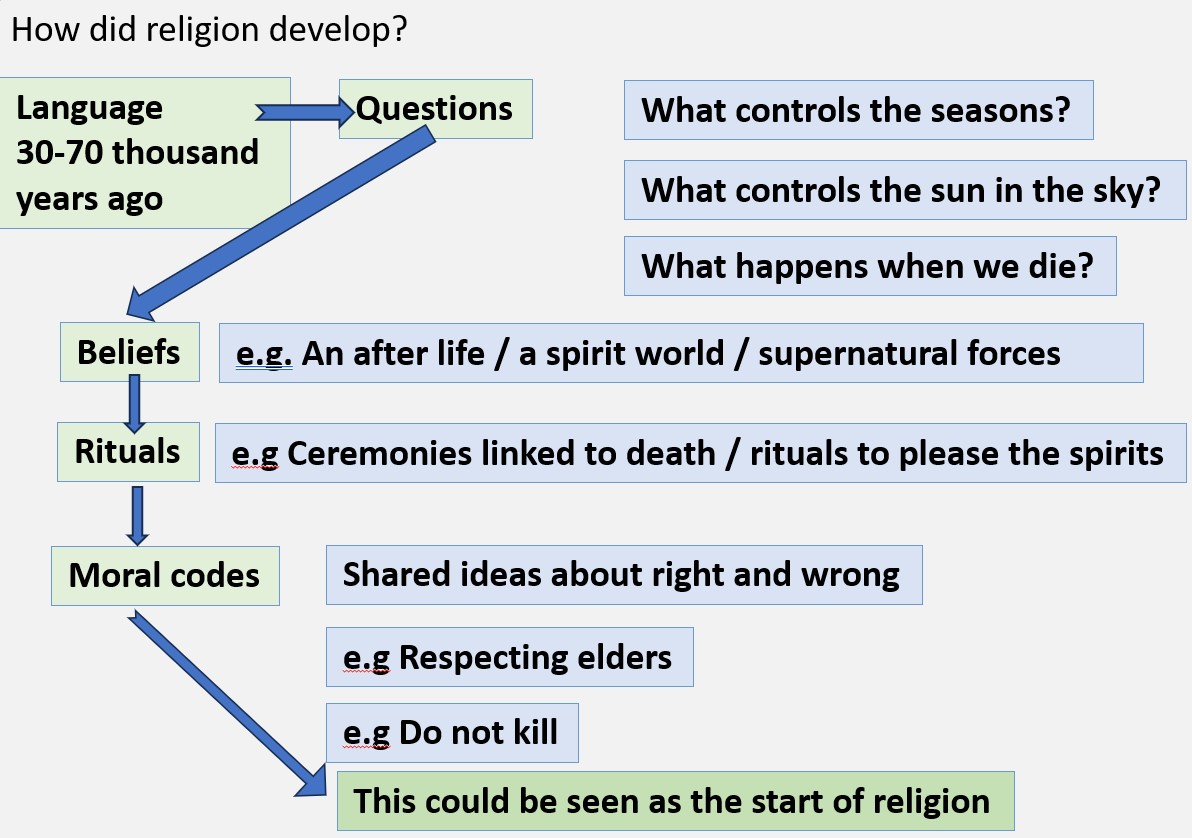 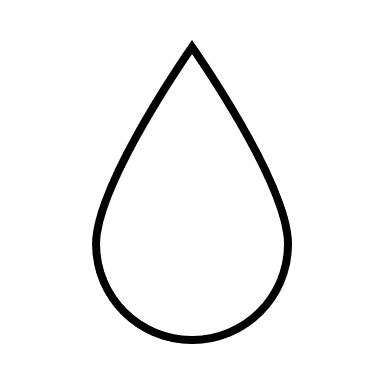 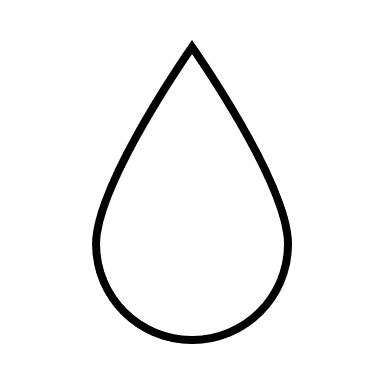 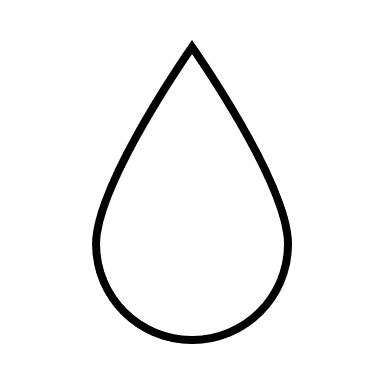 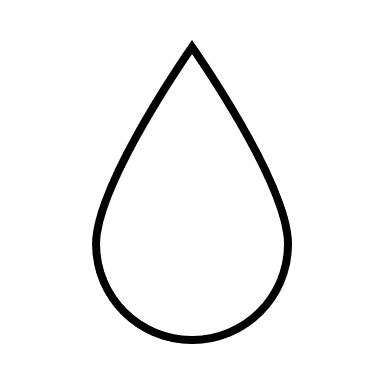 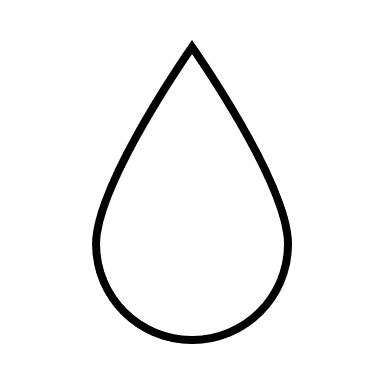 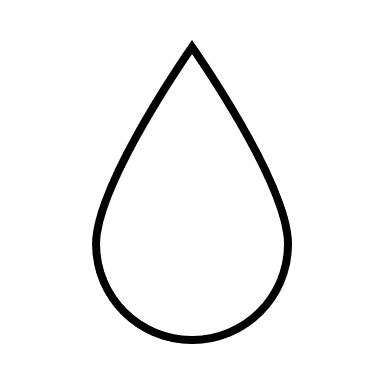 4
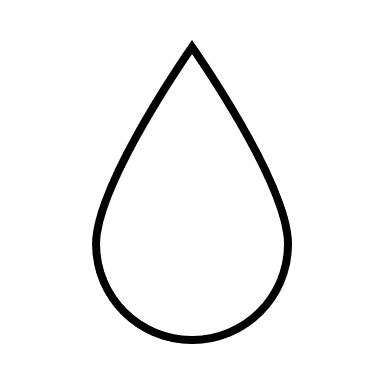 3
5
2
6
1
7
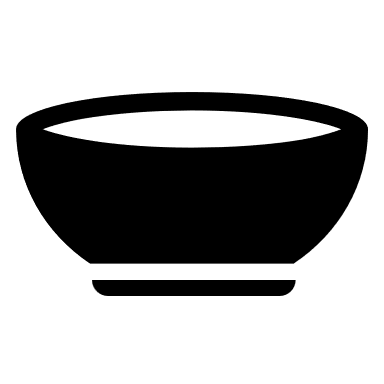 Religion
Unit: Comparative Religions		Year: 7			Term: Winter	Name:__________________________
Food: Some religions have laws about food. Food that is permitted in Judaism is known as kosher. Muslims have similar rules, food that is allowed is known as halal and many Hindus are vegetarian.  Some foods have symbolic meaning, for example Christians have bread and wine which remind them of body and blood of Jesus. 
 
Fasting (going without food) for a period of time is common in religion. Many believe it teaches them self-control and reminds them of what it would be like for the poor. Muslims fast during daylight hours of Ramadan and some Christians eat less during Lent; the lead up to the most important Christian festival Easter. 
 
Pilgrimage a journey to a place special to a faith. Muslims go to Makkah where Muhammad lived, some Christians may go to the Holy Land, to feel closer to Jesus, seeing where he lived, taught and died.
Celebrations religions celebrate many different things, important events such a Christmas and Easter for Christians, and big life events such as births, marriages and deaths. These are known as Rites of Passage ceremonies.